OBSS R-TWT Announcement in Multi-BSS
Date: 2024-03-10
Authors:
Slide 1
SunHee Baek, LG Electronics
Introduction
The R-TWT coordination in Multi-BSS is related to expanding the operation and protection of R-TWT schedule in the existing single BSS, which is discussed in TGbn, [1] ~ [13].

An AP and OBSS AP will announce the agreed/negotiated R-TWT schedule(s) to their associated STAs in their BSS after completing the coordination of the R-TWT between them.
Also, if there is a center entity for APs, the announcement can include the R-TWT schedule(s) assigned from the center entity.

In this contribution, we suggest how an AP announces the OBSS R-TWT schedule(s) in each BSSs.
Slide 2
SunHee Baek, LG Electronics
Overview
The announcement of the OBSS R-TWT schedule(s) will be included within the Beacon frame transmitted from the AP to the associated STA(s).
Based on the announcement, the STA(s) supporting R-TWT will request an membership on the (OBSS) R-TWT advertised from the associated AP.
The STAs shall end their TXOP before the start time of the (OBSS) R-TWT schedules advertised by its associated AP.
If the STA(s) supporting R-TWT has the membership on the R-TWT schedule(s), it can have the  opportunities to transmit/receive the latency sensitive traffic with the associated AP.
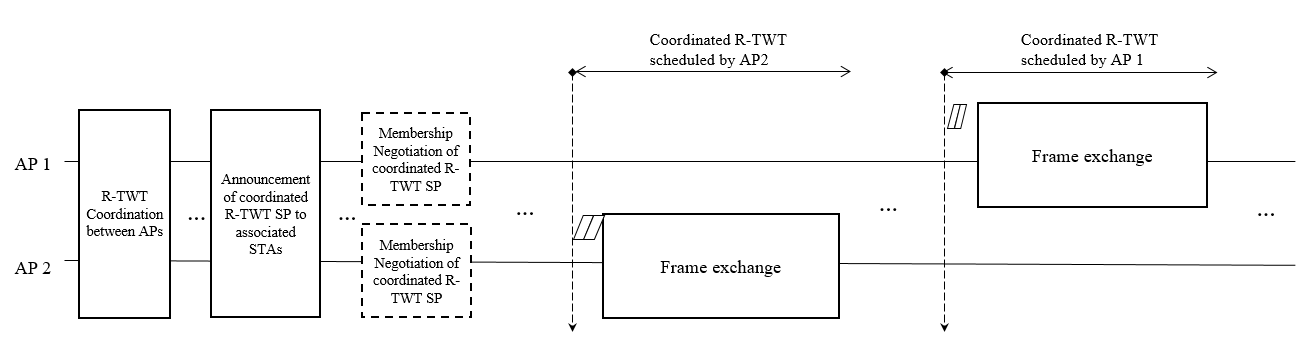 Main Point
Slide 3
SunHee Baek, LG Electronics
OBSS R-TWT SP Announcement
An AP announces the schedule information of the OBSS R-TWT schedule(s) in the Beacon frame.
There are two options depending on whether the legacy STA can be recognizable the OBSS R-TWT schedule(s).

*Method 1) Announcement of OBSS R-TWT schedule(s) recognizable to legacy STA and UHR STA
If the AP announces the schedule(s) based on the existing method in the baseline, 
The OBSS R-TWT schedule(s) can be included in the Restricted TWT Parameter Set field(s) with the Broadcast TWT ID not to be overlapped with the Broadcast TWT ID of BSS R-TWT schedule(s).
To prevent the request of membership about the OBSS R-TWT schedule(s) from the STA(s), the AP can use the Restricted TWT Schedule Info subfield in the Broadcast TWT Info field.
If the field is set to 2, the associated STA(s) may not request a membership on the R-TWT schedule since it means the R-TWT schedule is referred to as a full R-TWT schedule.
If the field is set to 3,  the associated STA(s) may not request a membership on the R-TWT schedule since the STA(s) couldn’t recognize which AP corresponding to a nontransmitted BSSID in the same multiple BSSID set is scheduled.
Since the associated STAs should protect the schedule(s) advertised from BSS AP, the method 1 may result in the overprotection for the OBSS R-TWT schedule.
Slide 4
SunHee Baek, LG Electronics
OBSS R-TWT SP Announcement
*Method 2) Announcement of OBSS R-TWT schedule(s) recognizable only to UHR STA
If the AP announces the schedule(s) based on the new method,
The OBSS R-TWT schedule(s) can be included in the Restricted TWT Parameter Set field(s) with a particular Broadcast TWT ID not to be overlapped with the Broadcast TWT ID of BSS R-TWT schedule(s).
The associated UHT STA(s) can indicate whether the R-TWT schedule is scheduled by the neighboring AP and won’t request a R-TWT membership about the OBSS R-TWT schedule(s).
The AP can use the Broadcast TWT Recommendation subfield in Request Type field, which supports only UHR STA(s) supporting R-TWT.
The one of the reserved values of the Broadcast TWT Recommendation subfield is defined to indicate the schedule within the TWT Parameter set field is OBSS R-TWT schedule.
Although the associated UHR STA(s) can distinguish whether the R-TWT schedule is scheduled by the neighboring AP, the legacy STA(s) supporting R-TWT cannot recognize the information of the OBSS R-TWT schedule.
Slide 5
SunHee Baek, LG Electronics
Announcement for Overlapped R-TWT SP
Each APs announce the overlapped R-TWT schedule(s) as the BSS’s R-TWT schedule(s), not OBSS.
In this case the AP announces the schedule based on the existing method in the baseline,
The associated STA(s) shall follow the channel access rules and operations of the R-TWT schedule(s) based on the current defined baseline.
That is, the associated STA(s) shall end their TXOP before the start time of the advertised R-TWT schedule(s) from the BSS AP. 
And then, if the STA have the membership of the upcoming R-TWT schedule, it will transmit/receive the latency sensitive traffic with the associated AP during the (OBSS) R-TWT schedule.

*Ref) In this contribution, the overlapped R-TWT schedule(s) is the BSS R-TWT schedule(s) negotiated/agreed between an AP and OBSS AP and is overlapped with the OBSS R-TWT schedule(s).
Slide 6
SunHee Baek, LG Electronics
Conclusion
In this contribution, we propose two methods of the announcement for OBSS R-TWT schedule(s) coordinated/agreed between an AP and neighboring AP. 
Method 1) Announcement of OBSS R-TWT schedule(s) based on the current defined method.
Method 2) Announcement of OBSS R-TWT schedule(s) for UHR STA based on new method.
Slide 7
SunHee Baek, LG Electronics
Straw Poll 1
Do you agree to add the following text to the TGbn SFD?
An AP shall announce the schedule information of OBSS R-TWT agreed/negotiated with OBSS AP through TWT element within Beacon frame.
The detail signaling is TBD.
Slide 8
SunHee Baek, LG Electronics
Straw Poll 2
Do you agree to add the following text to the TGbn SFD?
When the AP announces the schedule information of OBSS R-TWT, the Restricted TWT Schedule Info subfield in TWT element shall be set to 2 or 3.
Slide 9
SunHee Baek, LG Electronics
Straw Poll 2
Do you agree to add the following text to the TGbn SFD?
When the AP announces the schedule information of OBSS R-TWT, the Broadcast TWT Recommendation subfield in TWT element is set to new value which indicates the schedule information for OBSS R-TWT.
The new value is TBD.
Slide 10
SunHee Baek, LG Electronics
References
[1] 23/771 Coordinated of R-TWT Protection in Multi-BSS
[2] 23/226 Coordination of R-TWT for Multi-AP Deployment 
[3] 23/250 AP coordination with R-TWT
[4] 23/291 R-TWT Multi-AP Coordination
[5] 23/293 Follow-up on TWT-based Multi-AP Coordination
[6] 23/297 rTWT for Multi-AP
[7] 23/355 Enhanced R-TWT and M-AP operation
[8] 23/771 Coordinated R-TWT Protection in Multi-BSS
[9] 23/860 Further thoughts on coordinated TWT 
[10] 23/1087 Announcement for R-TWT Coordination
[11] 23/1424 Follow-up on peer-to-peer(P2P) communication for UHR
[12] 23/1929 Further considerations on coordinated TWT
[13] 23/2022 R-TWT for multi-AP follow up
Slide 11
SunHee Baek, LG Electronics